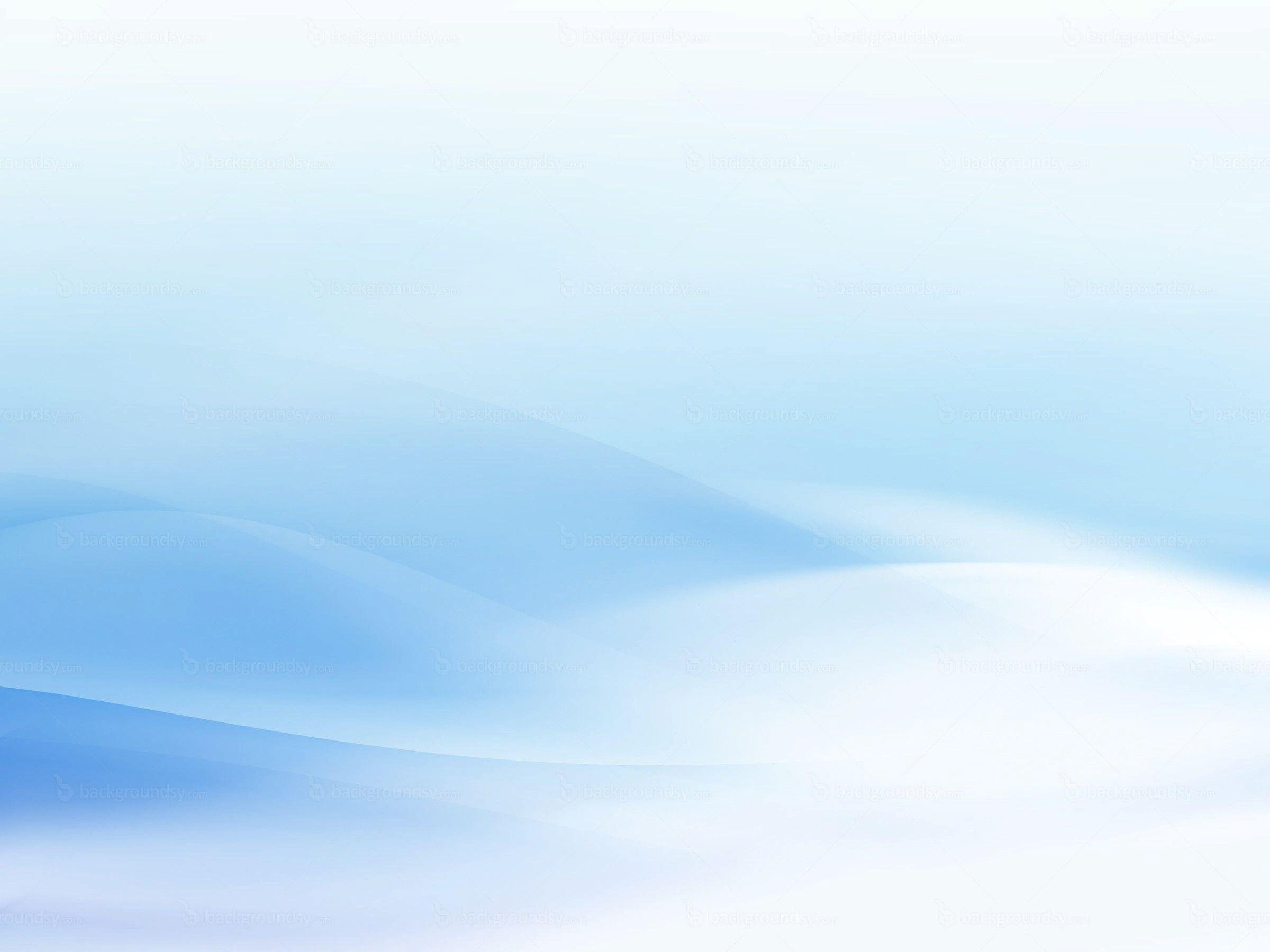 ИЗГОТОВЛЕНИЕ ПАННО «ДЕНЬ ПОБЕДЫ»
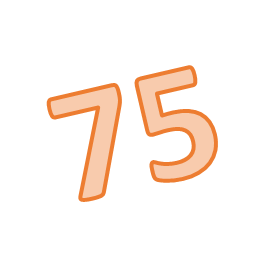 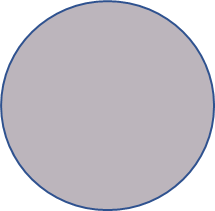 75
ОБЪЕДИНЕНИЕ «БУМАЖНЫЙ МИР»
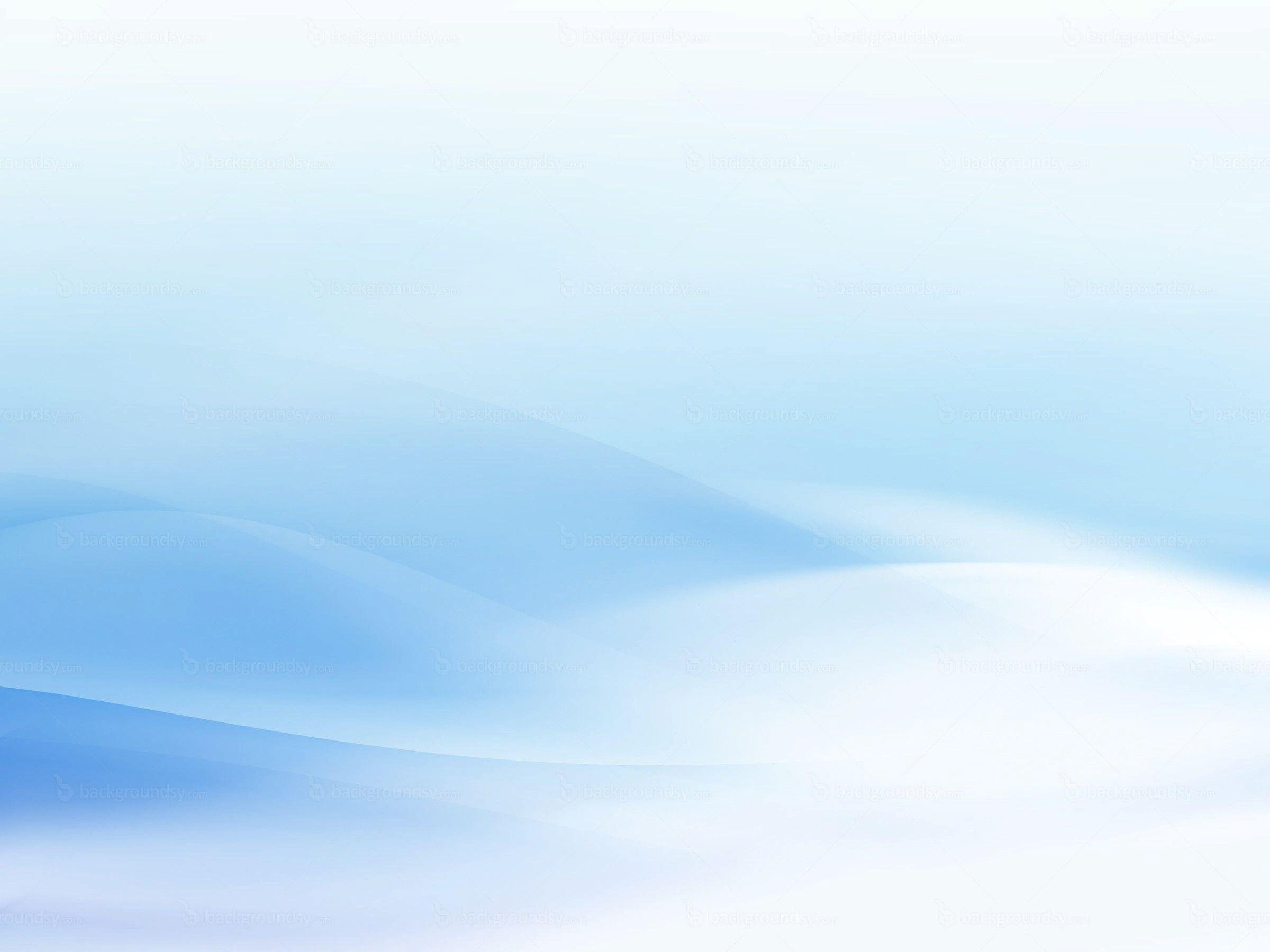 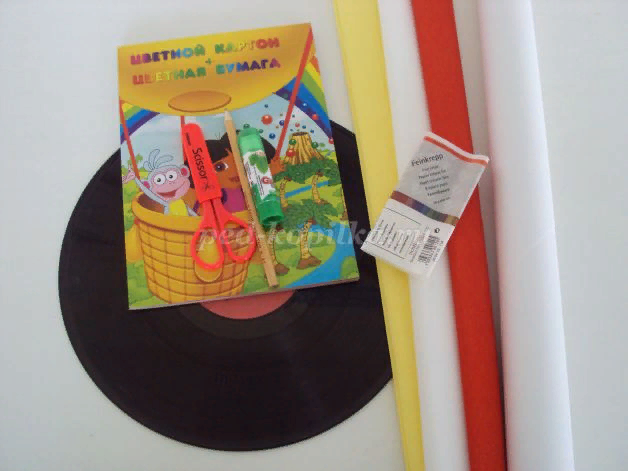 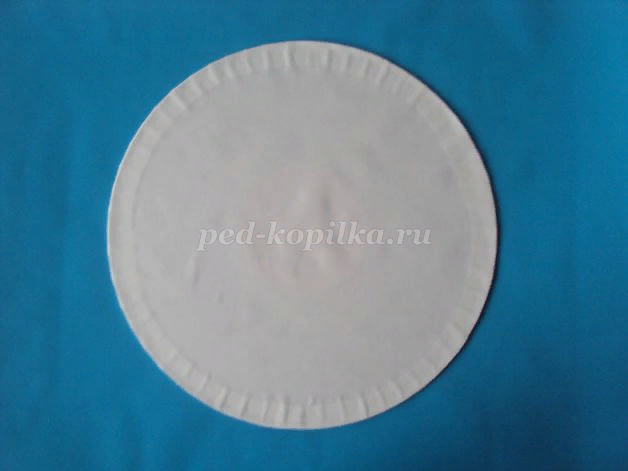 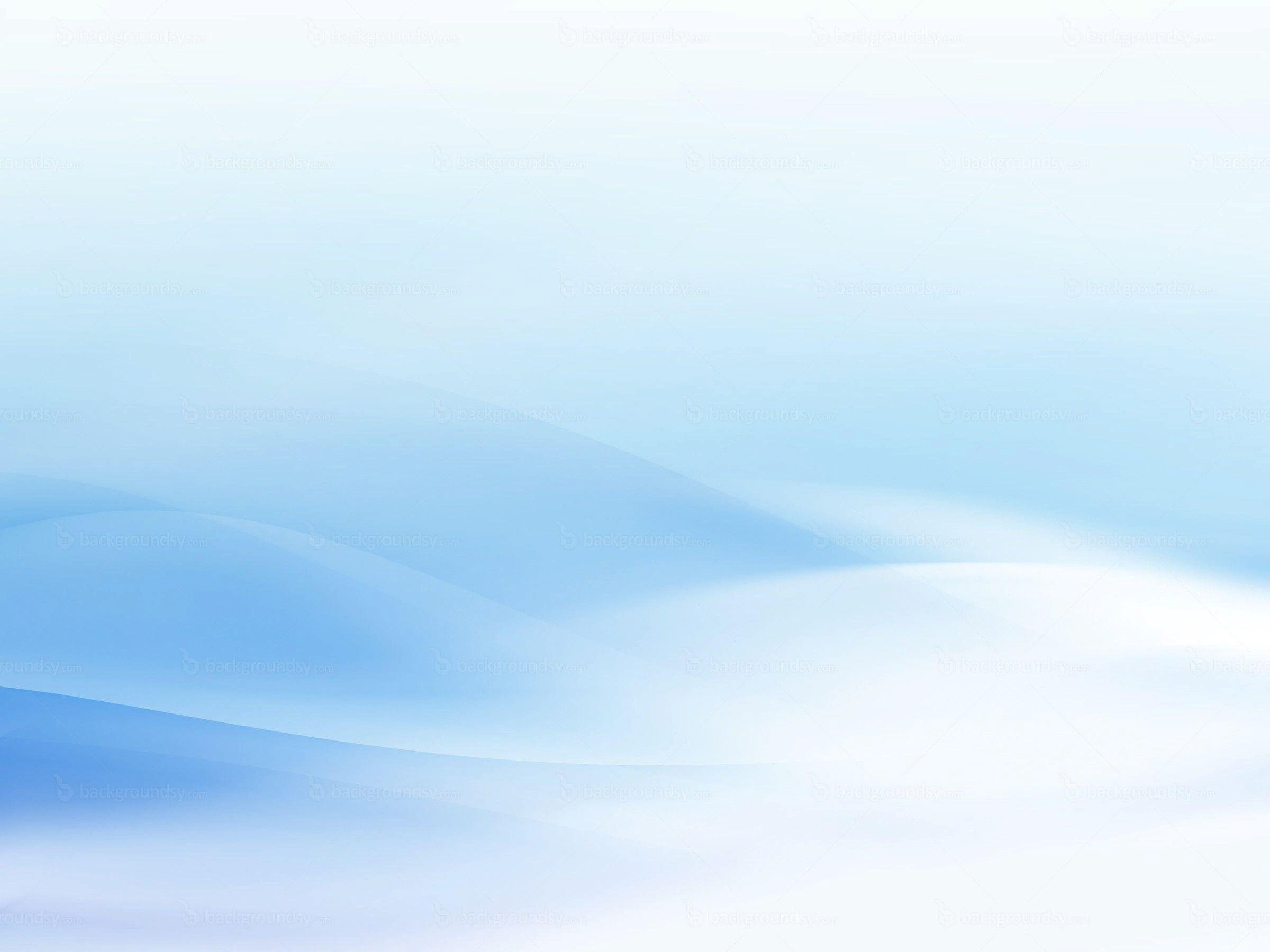 ИЗГОТОВЛЕНИЕ ЗВЕЗДЫ ИЗ БУМАГИ
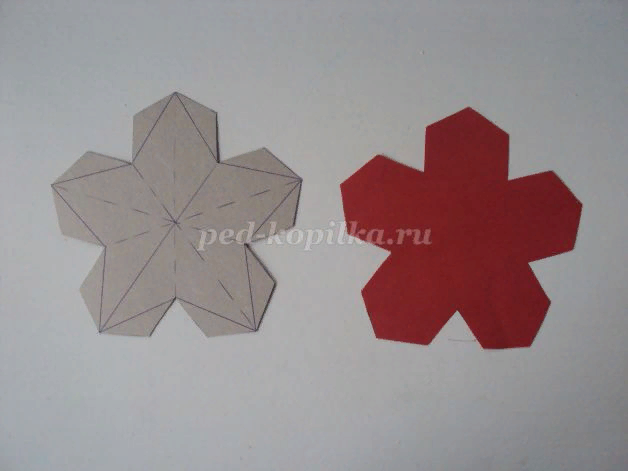 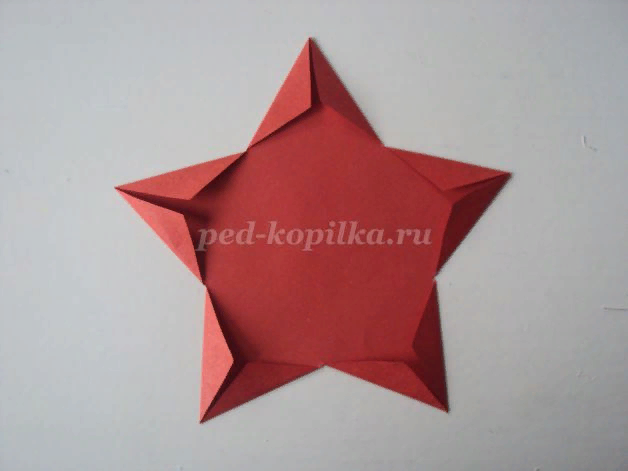 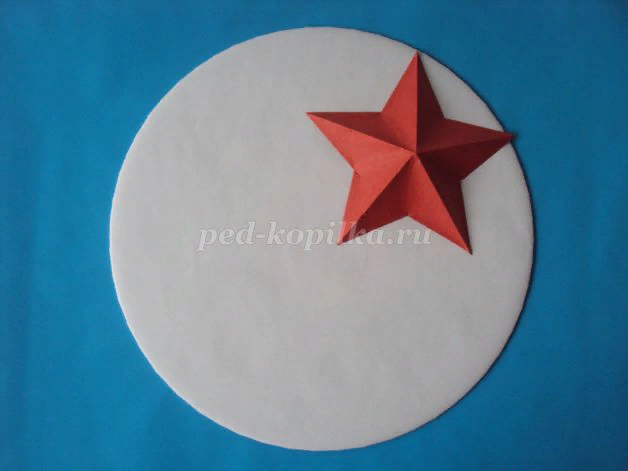 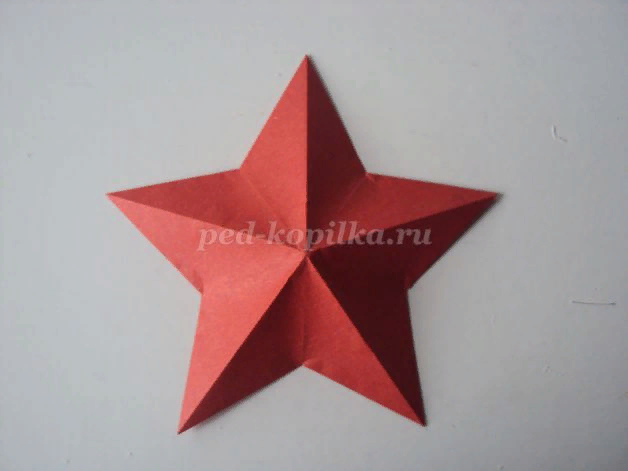 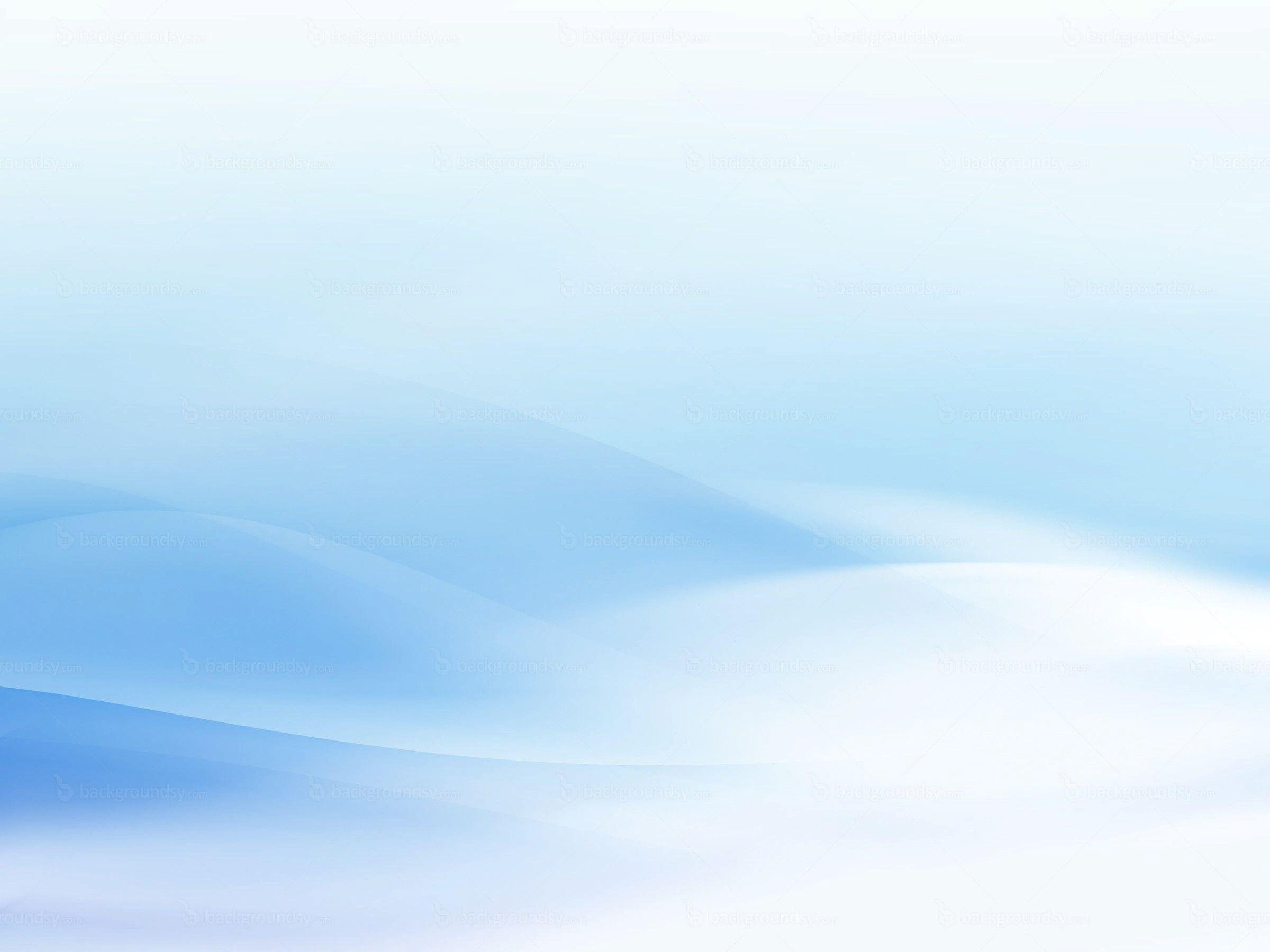 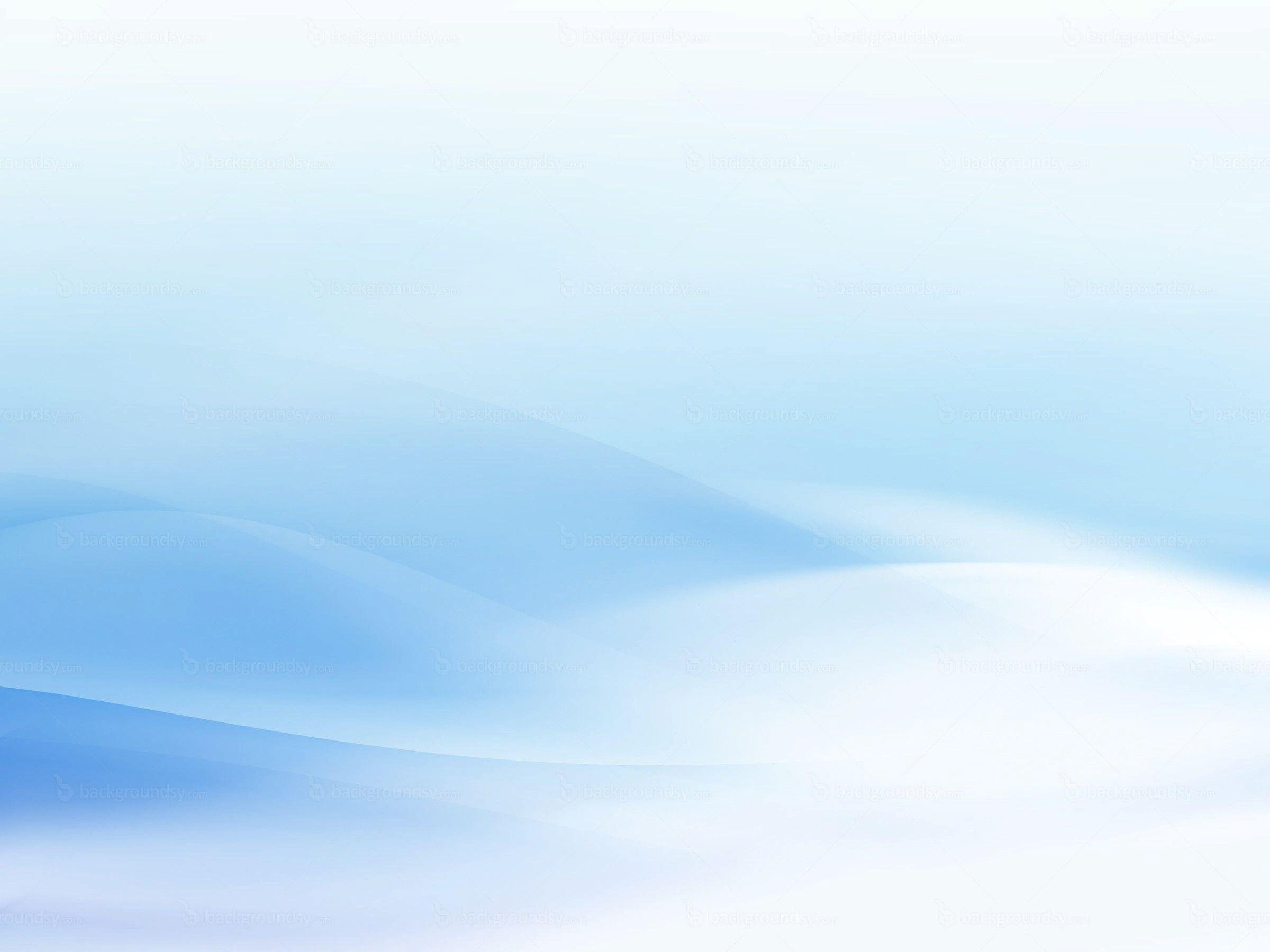 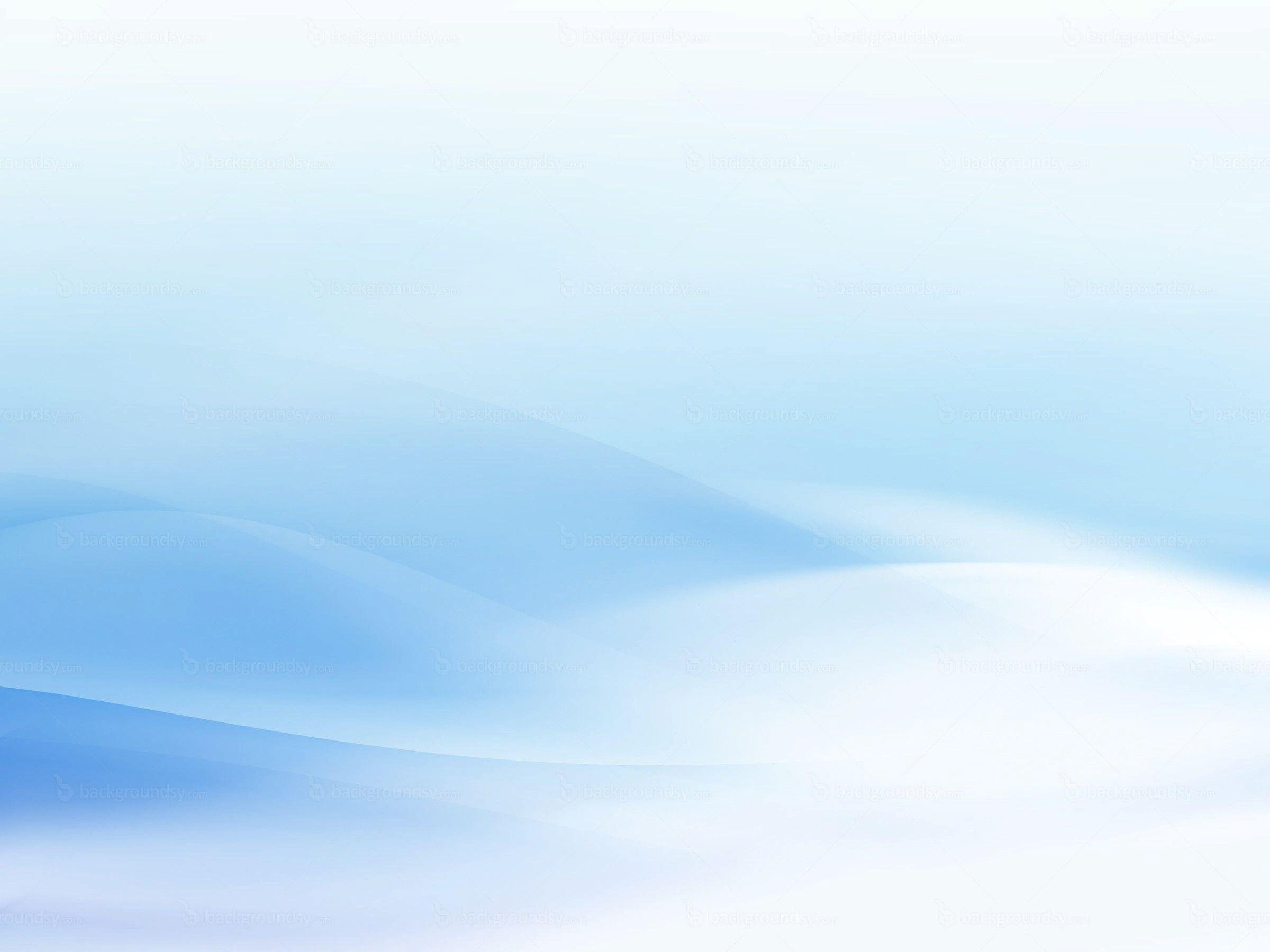 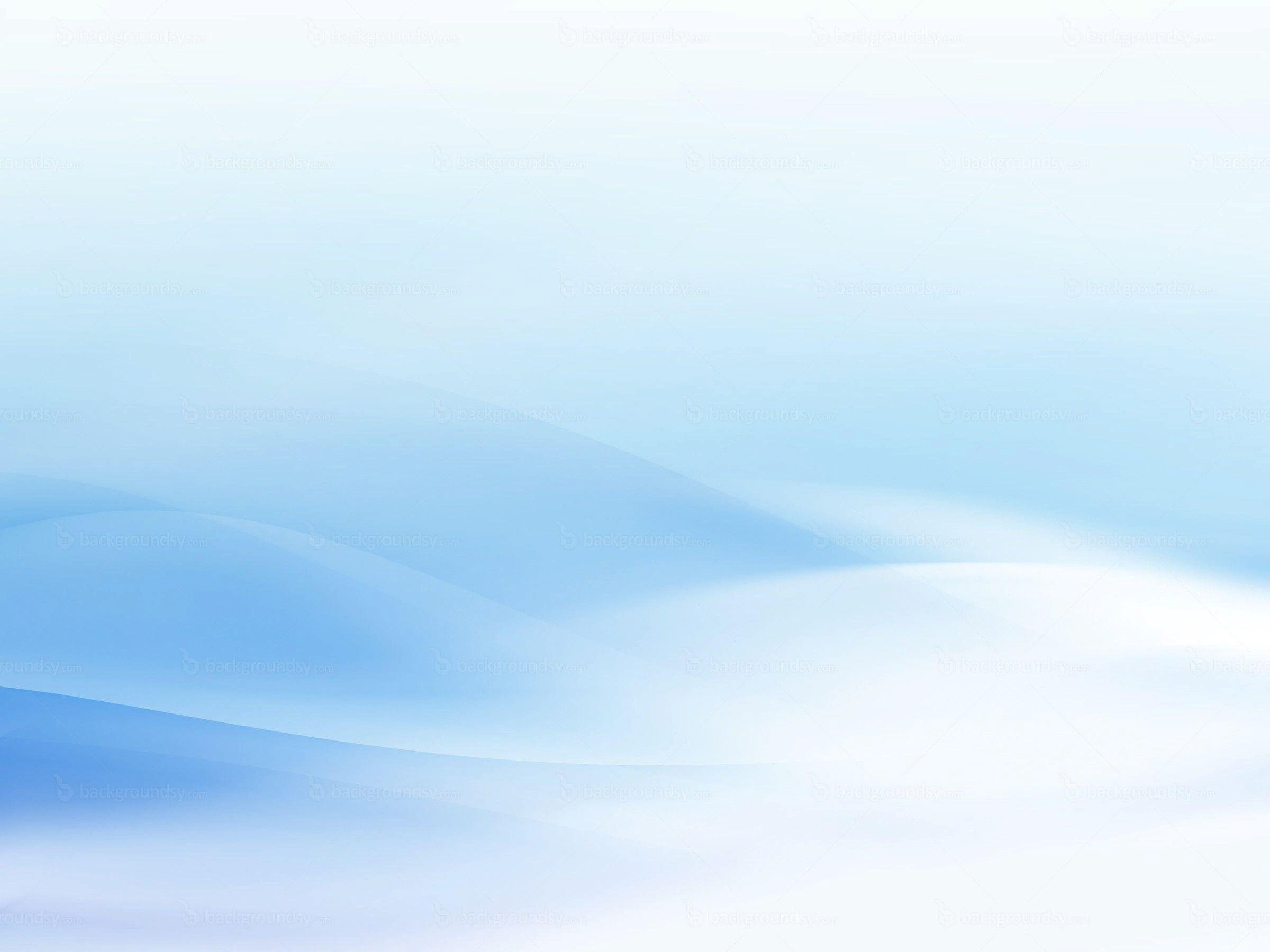 ИЗГОТОВЛЕНИЕ ЦВЕТКА ЯБЛОНИ
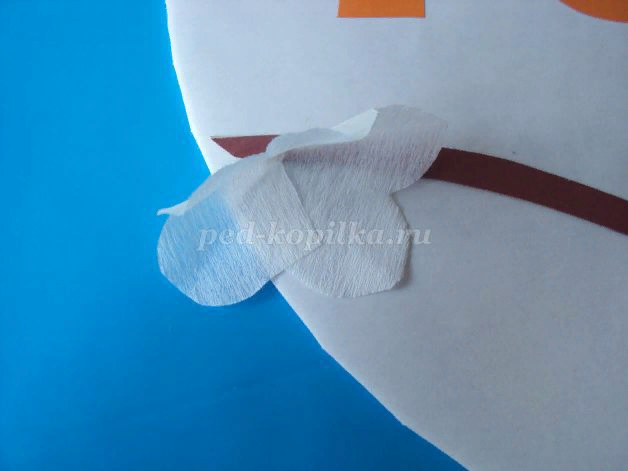 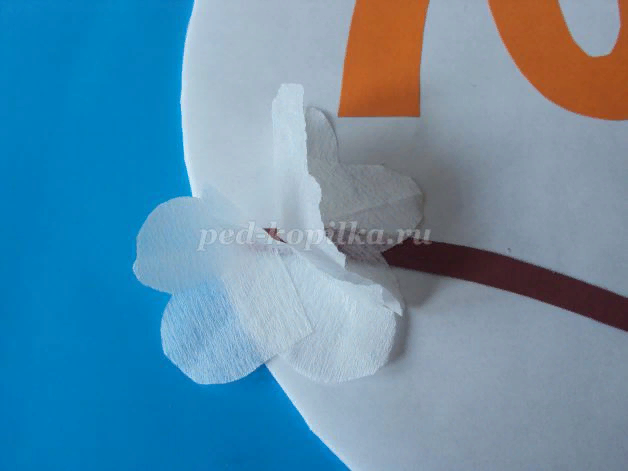 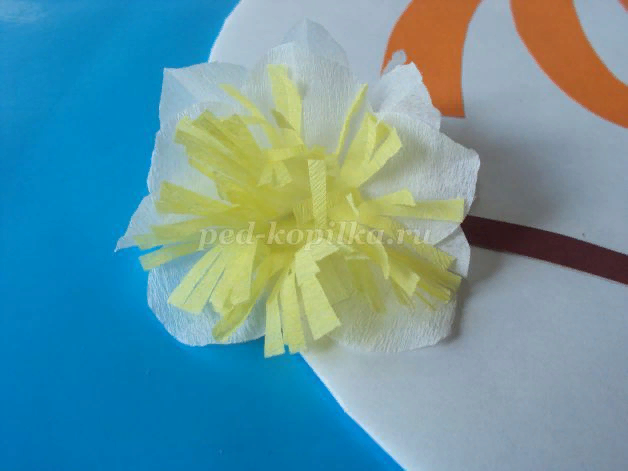 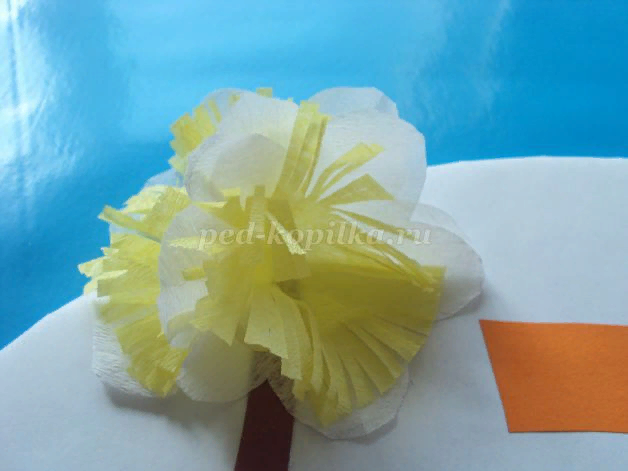 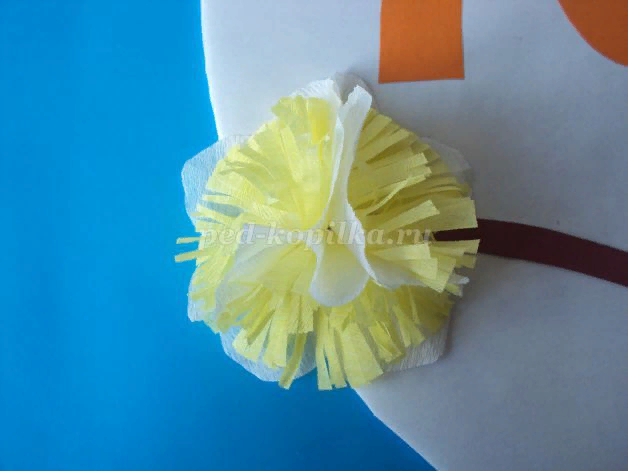 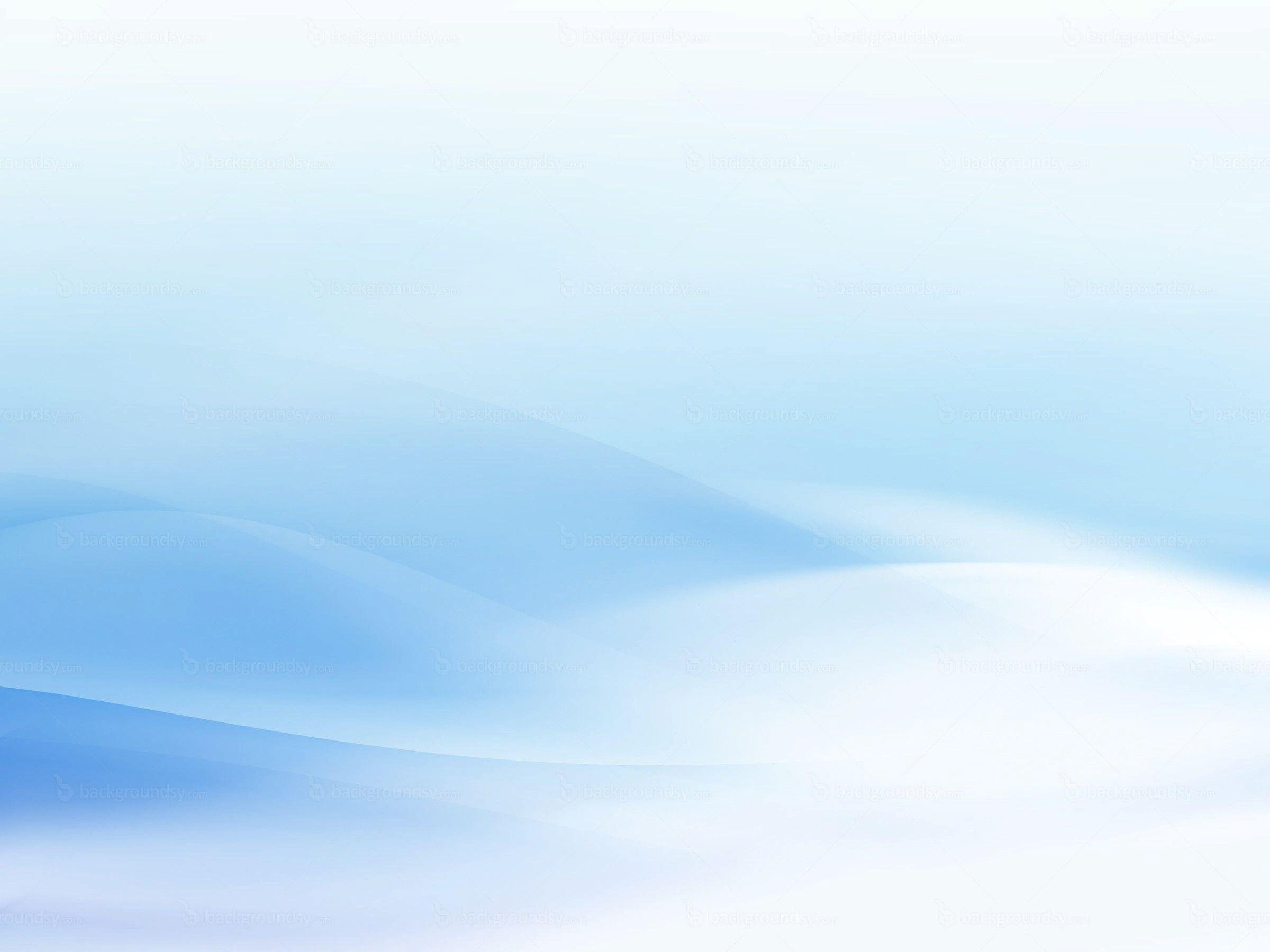 ПАННО ГОТОВО!
75